Warm-up as you walk in
For the following Bayes net, write the query P(X4 | e1:4) in terms of the conditional probability tables associated with the Bayes net.

P(X4 | e1,e2,e3,e4) =
X1
X2
X3
X4
e1
e2
e3
e4
Announcements
TA applications: www.ugrad.cs.cmu.edu/ta/S24/ (see Piazza post, also fill in Google form there by Nov 22)


Assignments
HW9
Due tonight, 10 pm
HW10
Out next week, due 12/5, 10 pm
P5
Out tonight, due Thursday 12/7, 10 pm
AI: Representation and Problem Solving
Hidden Markov Models
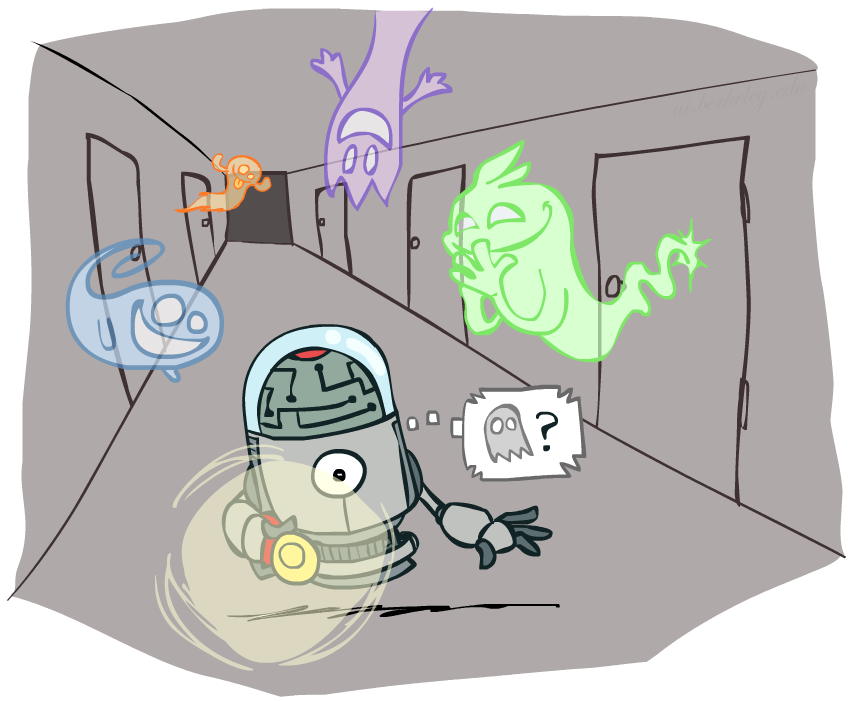 Instructors: Vincent Conitzer and Aditi Raghunathan
Slide credits: CMU AI and http://ai.berkeley.edu
Warm-up as you walk in
For the following Bayes net, write the query P(X4 | e1:4) in terms of the conditional probability tables associated with the Bayes net.

P(X4 | e1,e2,e3,e4) =
X1
X2
X3
X4
e1
e2
e3
e4
Reasoning over Time or Space
Often, we want to reason about a sequence of observations

Speech recognition

Robot localization

User attention

Medical monitoring

Need to introduce time (or space) into our models
Markov Chains
Value of X at a given time is called the state






Parameters: called transition probabilities or dynamics, specify how the state evolves over time (also, initial state probabilities)
Stationarity assumption: transition probabilities the same at all times
Same as MDP transition model, but no choice of action
X1
X2
X3
X4
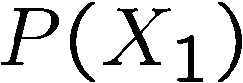 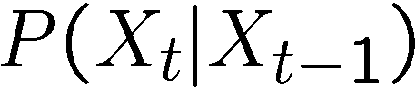 Conditional Independence
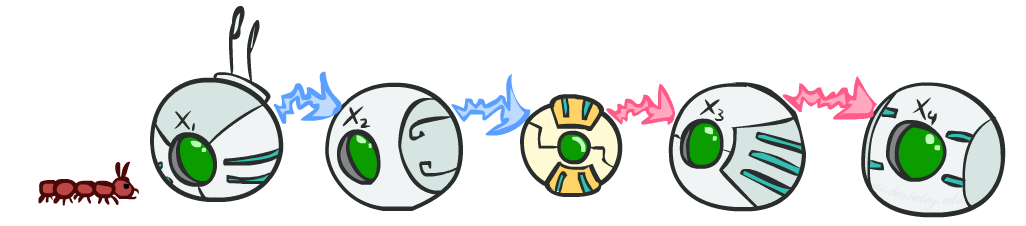 Basic conditional independence:
Past and future independent given the present
Each time step only depends on the previous
This is called the (first order) Markov property

Note that the chain is just a (growable) BN
We can always use generic BN reasoning on it if we truncate the chain at a fixed length
Example: Markov Chain Weather
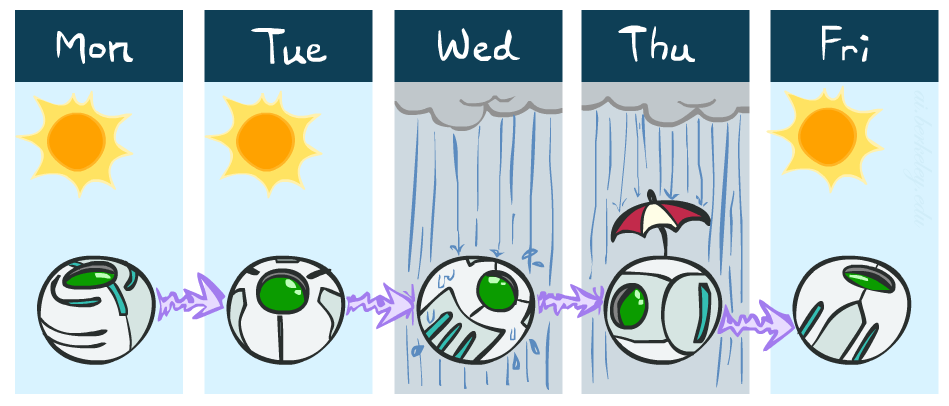 States: X = {rain, sun}
Initial distribution: 1.0 sun

CPT P(Xt | Xt-1):
sun
sun
Two new ways of representing the same CPT
rain
rain
0.9
0.3
0.9
rain
sun
0.1
0.3
0.7
0.7
0.1
0.9
Example: Markov Chain Weather
0.3
rain
sun
0.7
0.1
0.9
Example: Markov Chain Weather
0.3
rain
sun
0.7
0.1
0.9
Poll 1
0.3
rain
sun
0.7
0.1
0.9
Poll 1
0.3
rain
sun
0.7
0.1
Markov Chain Inference
X1
X2
X3
X4
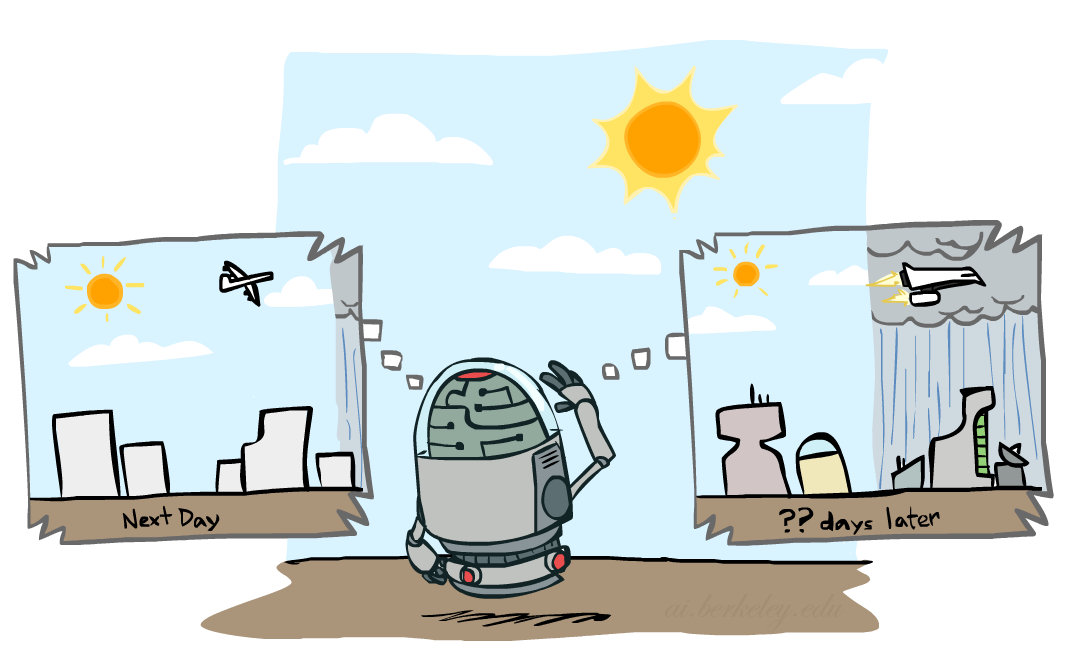 Markov Chain Inference
X1
X2
X3
X4
Markov Chain Inference
X1
X2
X3
X4
Weather prediction
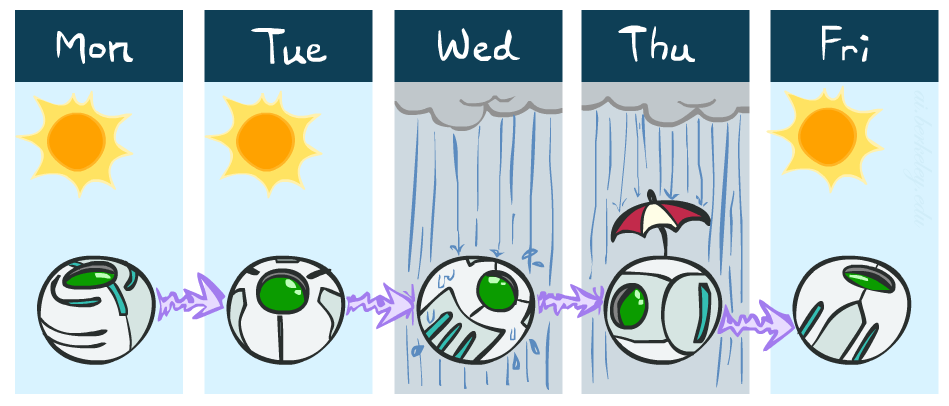 States {rain, sun}
sun
sun
Two new ways of representing the same CPT
rain
rain
0.9
0.3
0.9
rain
sun
0.1
0.3
0.7
0.7
0.1
Weather prediction
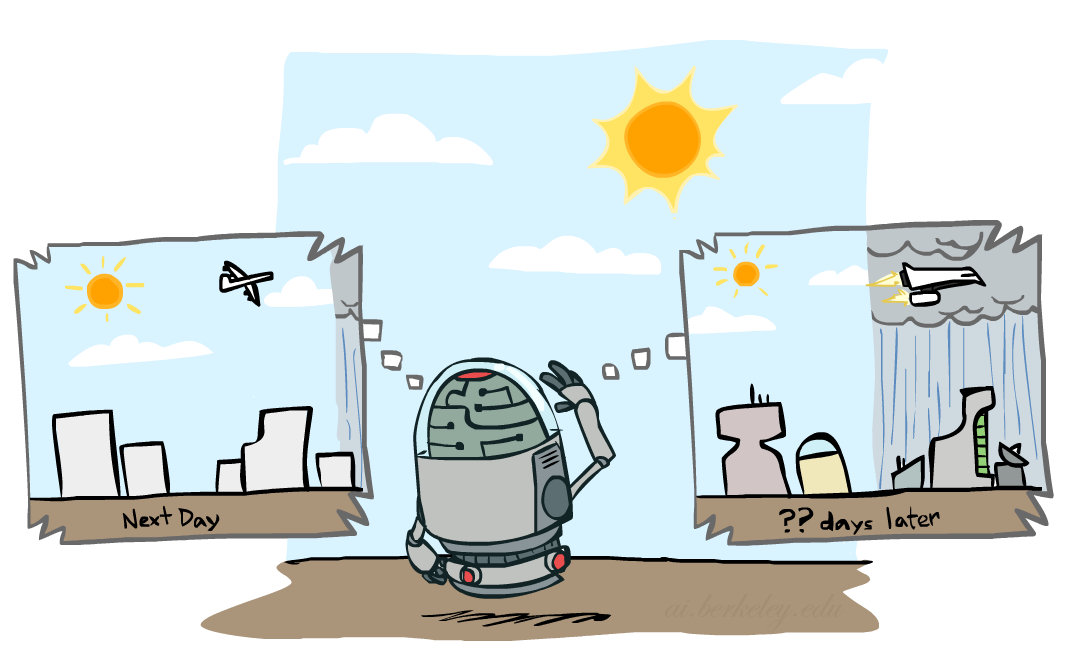 X0
X1
Weather prediction, contd.
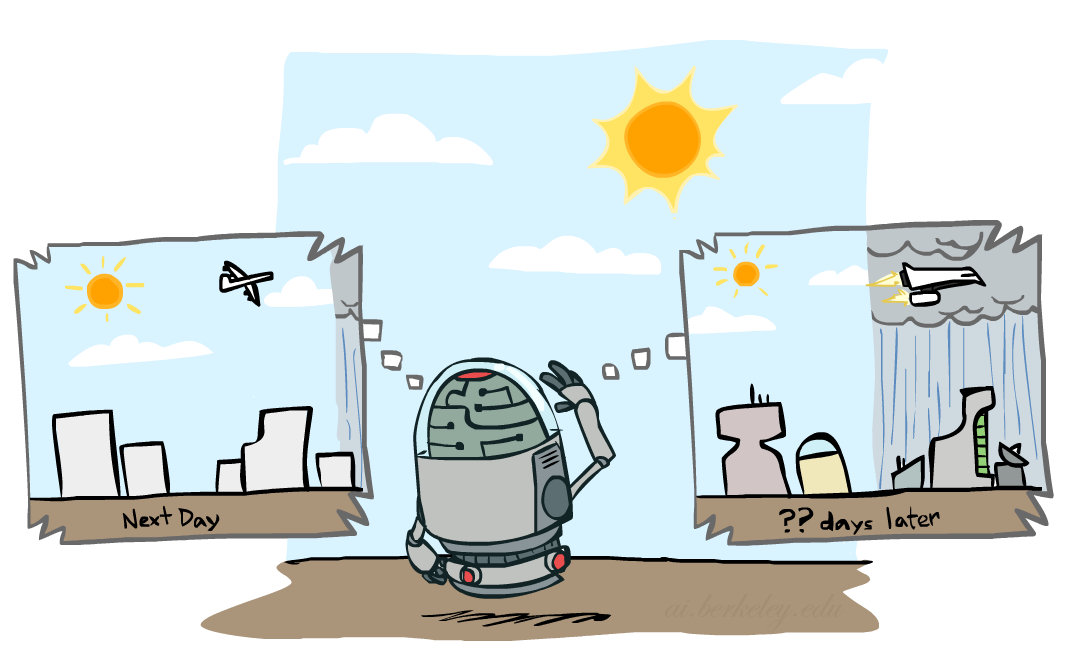 X1
X0
X2
Weather prediction, contd.
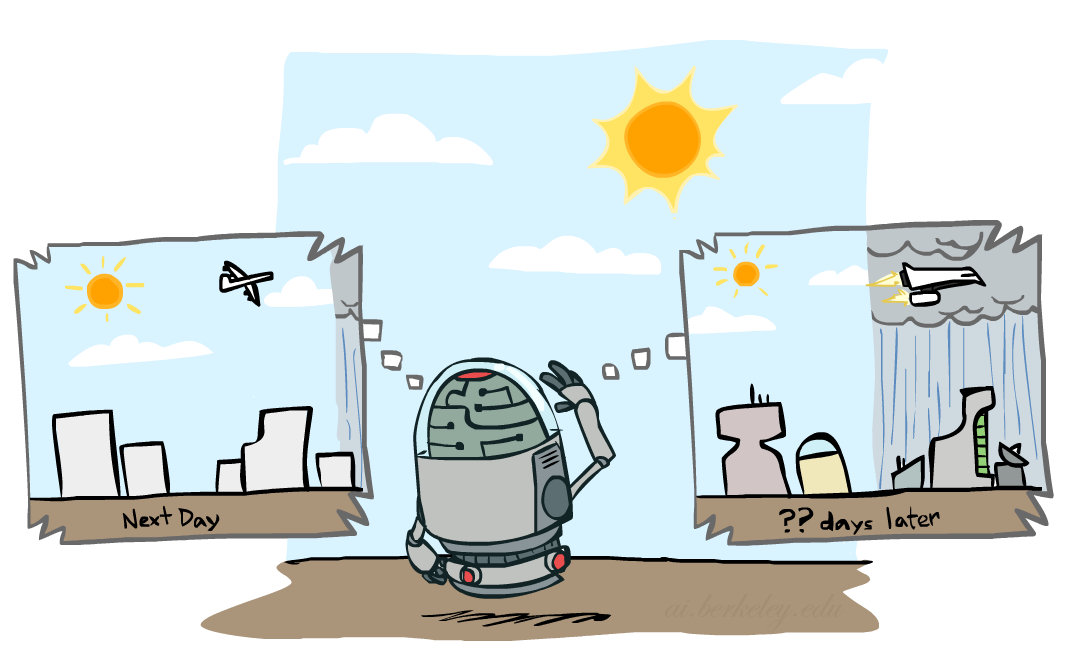 X2
X3
X1
Forward algorithm (simple form)
Transition model
Probability from previous iteration
Prediction with Markov chains
As time passes, uncertainty “accumulates”
(Transition model: ghosts usually go clockwise)
T = 1
T = 2
T = 5
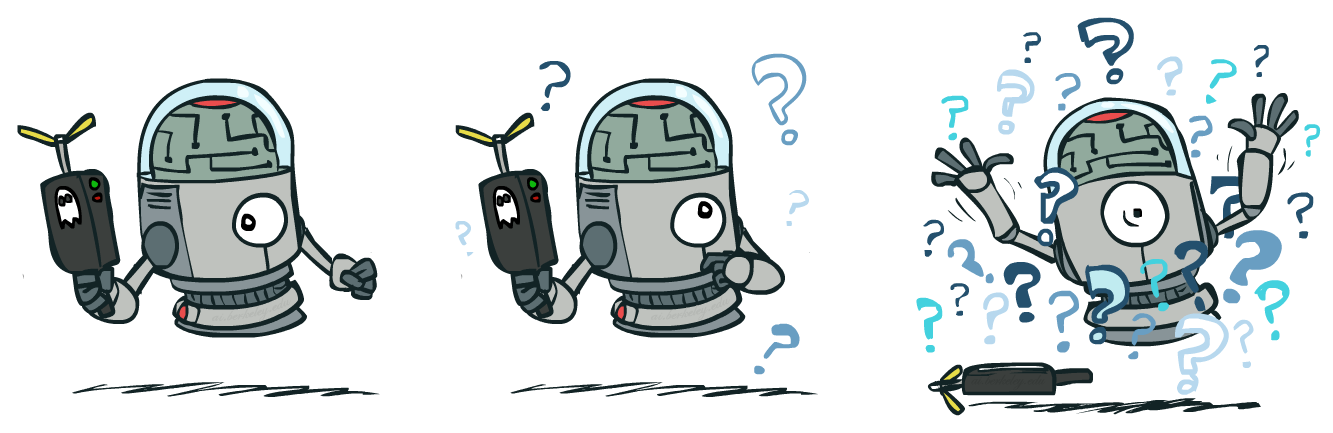 Observations Reduce Uncertainty
As we get observations, beliefs get reweighted, uncertainty “decreases”
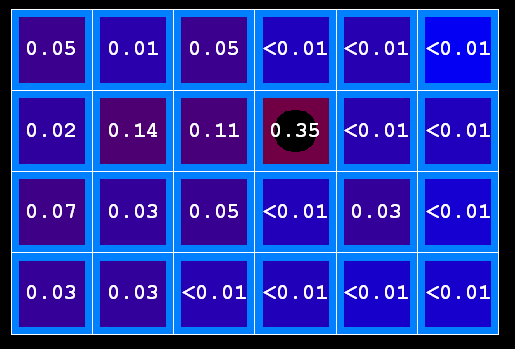 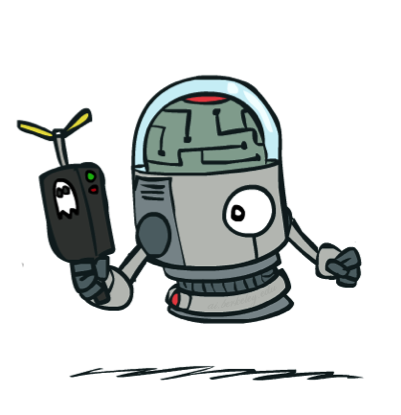 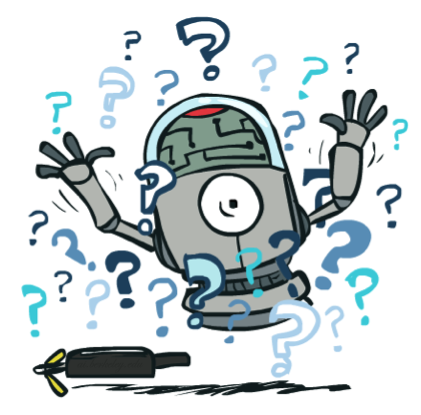 Before observation
After observation
Hidden Markov Models
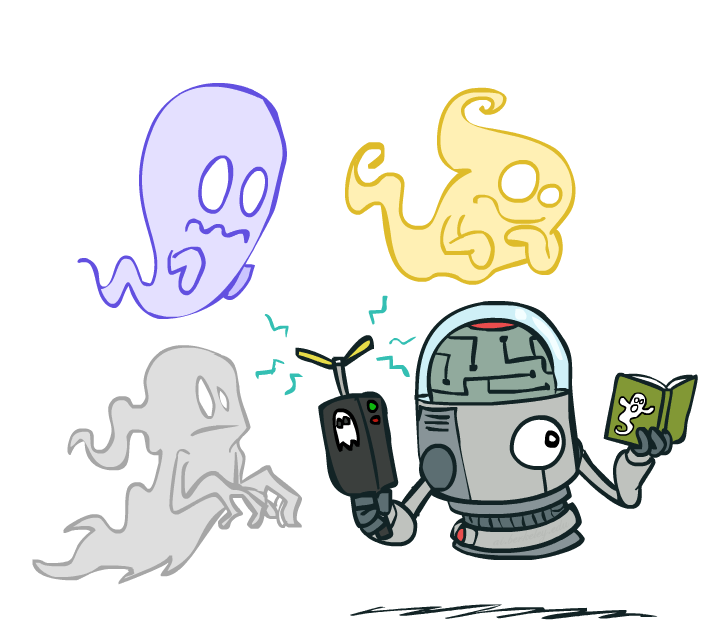 Hidden Markov Models
Usually the true state is not observed directly

Hidden Markov models (HMMs)
Underlying Markov chain over states X
You observe evidence E at each time step
Xt is a single discrete variable; Et may be continuous and may consist of several variables
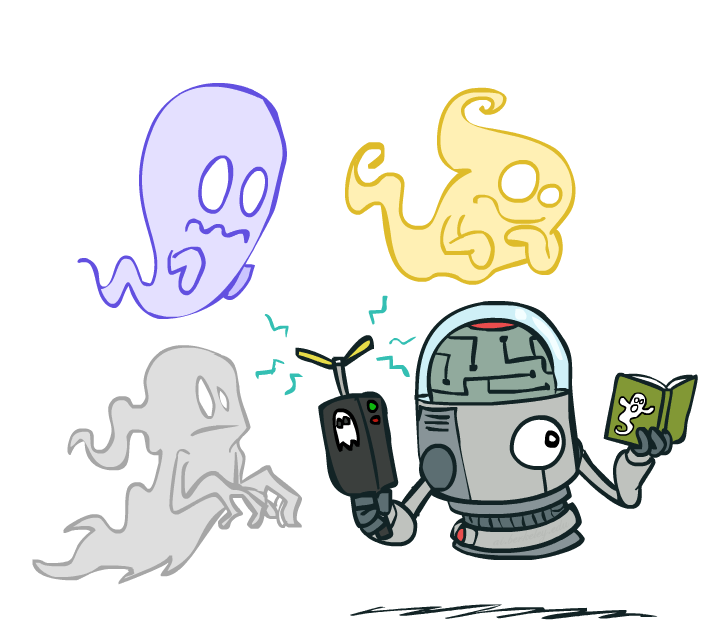 X0
X1
X2
X3
X5
E1
E2
E3
E5
Real HMM Examples
Speech recognition HMMs:
Observations are acoustic signals (continuous valued)
States are specific positions in specific words (so, tens of thousands)

Machine translation HMMs:
Observations are words (tens of thousands)
States are translation options

Robot tracking:
Observations are range readings (continuous)
States are positions on a map (continuous)

Molecular biology:
Observations are nucleotides ACGT
States are coding/non-coding/start/stop/splice-site etc.
HMM as a Bayes Net Warm-up
For the following Bayes net, write the query P(X4 | e1:4) in terms of the conditional probability tables associated with the Bayes net.


P(X4 | e1,e2,e3,e4) =
X1
X2
X3
X4
e1
e2
e3
e4
Example: Weather HMM
An HMM is defined by:
Initial distribution:   P(X0)
Transition model:    P(Xt | Xt-1)
Sensor model:          P(Et | Xt)
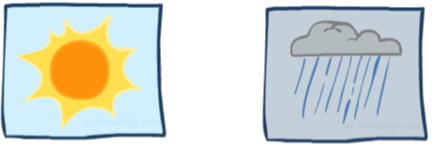 Weather t-1
Weather t
Weather t+1
Umbrella t-1
Umbrella t
Umbrella t+1
[Speaker Notes: demo]
HMM as Probability Model
Joint distribution for Markov model: 						        
P(X0,…, XT) = P(X0) t=1:T P(Xt | Xt-1)
Joint distribution for hidden Markov model:                                                                  
P(X0, X1,E1, …, XT,ET) = P(X0) t=1:T P(Xt | Xt-1) P(Et | Xt) 
Future states are independent of the past given the present
Current evidence is independent of everything else given the current state
Are evidence variables independent of each other?
X0
X1
X2
X3
X5
Useful notation: Xa:b =  Xa , Xa+1, …, Xb

For example: P(X1:2 | e1:3) = P(X1, X2, | e1 , e2, e3)
E1
E2
E3
E5
[Speaker Notes: Add conditional independence consequences here]
HMM Queries
Filtering: P(Xt|e1:t)
Prediction: P(Xt+k|e1:t)
X5
Smoothing: P(Xk|e1:t), k<t
Explanation: P(X1:t|e1:t)
X1
X1
X1
X1
X2
X2
X2
X2
X3
X3
X3
X3
X4
X4
X4
X4
e1
e1
e1
e1
e2
e2
e2
e2
e3
e3
e3
e3
e4
e4
e4
Filtering Algorithm
Query: What is the current state, given all of the current and past evidence?
Marching forward through the HMM network
X1
X2
e1
e2
Filtering Algorithm
Query: What is the current state, given all of the current and past evidence?
Marching forward through the HMM network
X2
X3
X1
e2
e3
e1
Filtering Algorithm
Query: What is the current state, given all of the current and past evidence?
Marching forward through the HMM network
X3
X4
X1
X2
e3
e4
e1
e2
Filtering Algorithm
Query: What is the current state, given all of the current and past evidence?
Marching forward through the HMM network
X1
X2
X3
X4
e1
e2
e3
e4
Filtering Algorithm
P(Xt+1|e1:t+1) = α P(et+1|Xt+1) xt P(Xt+1| xt) P(xt | e1:t) 



f1:t+1 = Forward(f1:t , et+1)
Normalize
Update
Predict
Filtering Algorithm
Query: What is the current state, given all of the current and past evidence?
Matching math with Bayes net
X1
X2
X3
X4
e1
e2
e3
e4
[Speaker Notes: Explain propto]
Filtering Algorithm
Query: What is the current state, given all of the current and past evidence?
Matching math with Bayes net
X1
X2
X3
X4
e1
e2
e3
e4
Filtering Algorithm
Query: What is the current state, given all of the current and past evidence?
Matching math with Bayes net
X1
X2
X3
X4
e1
e2
e3
e4
Filtering Algorithm
Query: What is the current state, given all of the current and past evidence?
Matching math with Bayes net
X1
X2
X3
X4
e1
e2
e3
e4
Filtering Algorithm
Query: What is the current state, given all of the current and past evidence?
Matching math with Bayes net
Bayes net conditional independence
X1
X2
X3
X4
e1
e2
e3
e4
Filtering Algorithm
Query: What is the current state, given all of the current and past evidence?
Matching math with Bayes net
X1
X2
X3
X4
e1
e2
e3
e4
Filtering Algorithm
Query: What is the current state, given all of the current and past evidence?
Matching math with Bayes net
Recursion!
X1
X2
X3
X4
e1
e2
e3
e4
Filtering Algorithm
Query: What is the current state, given all of the current and past evidence?
Matching math with Bayes net
Recursion!
X1
X2
X3
X4
e1
e2
e3
e4
Poll 2
P(Xt+1|e1:t+1) = α P(et+1|Xt+1) xt P(Xt+1| xt) P(xt | e1:t) 




What is the runtime of the forward algorithm in terms of the number of states |X| and time t? Assume all 3 CPTs are given.
A) O(|X|2 * t)
B) O(|X| * t)
C) O(|X|2)
D) O(|X|)
Normalize
Update
Predict
Filtering Algorithm
P(Xt+1|e1:t+1) = α P(et+1|Xt+1) xt P(Xt+1| xt) P(xt | e1:t) 



f1:t+1 = Forward(f1:t , et+1)
Cost per time step: O(|X|2) where |X| is the number of states
Time and space costs are constant, independent of t
O(|X|2) is infeasible for models with many state variables
We get to invent really cool approximate filtering algorithms
Normalize
Update
Predict
In Class Activity: Weather HMM
An HMM is defined by:
Initial distribution:   P(X1) 
Transition model:    P(Xt | Xt-1) = P(Wt |W t-1) 
Sensor model:          P(Et | Xt) = P(Ut |W t) 

Given P(X1) = {sun:0.5, rain:0.5}
Compute P(X4=sun | e4= e3= e2= e1=True)
W t-1
W t
W t+1
U t-1
U t
U t+1
[Speaker Notes: demo]
In Class Activity: Weather HMM
[Speaker Notes: demo]
In Class Activity: Weather HMM
[Speaker Notes: demo]
In Class Activity: Weather HMM
[Speaker Notes: demo]
In Class Activity: Weather HMM
[Speaker Notes: demo]
In Class Activity: Weather HMM
[Speaker Notes: demo]
In Class Activity: Weather HMM
[Speaker Notes: demo]
In Class Activity: Weather HMM
[Speaker Notes: demo]
In Class Activity: Weather HMM
[Speaker Notes: demo]
In Class Activity: Weather HMM
[Speaker Notes: demo]
In Class Activity: Weather HMM
[Speaker Notes: demo]
Poll 3
Suppose we are given P(X4=sun | e4= e3= e2= e1=True), along with the same CPT tables as the activity example, and we want to compute P(X5=sun | e5= e4= e3= e2= e1=True). 
What is the first step we would perform?

Predict
Observe
Forward
Smoothing
Other HMM Queries
Filtering: P(Xt|e1:t)
Prediction: P(Xt+k|e1:t)
X5
Smoothing: P(Xk|e1:t), k<t
Explanation: P(X1:t|e1:t)
X1
X1
X1
X1
X2
X2
X2
X2
X3
X3
X3
X3
X4
X4
X4
X4
e1
e1
e1
e1
e2
e2
e2
e2
e3
e3
e3
e3
e4
e4
e4
Inference Tasks
Filtering: P(Xt|e1:t)
belief state—input to the decision process of a rational agent 
Prediction: P(Xt+k|e1:t) for k > 0 
evaluation of possible action sequences; like filtering without the evidence 
Smoothing: P(Xk|e1:t) for 0 ≤ k < t
better estimate of past states, essential for learning 
Most likely explanation: argmaxx1:t P(x1:t | e1:t) 
speech recognition, decoding with a noisy channel
Dynamic Bayes Nets (DBNs)
We want to track multiple variables over time, using multiple sources of evidence

Idea: Repeat a fixed Bayes net structure at each time

Variables from time t can condition on those from t-1
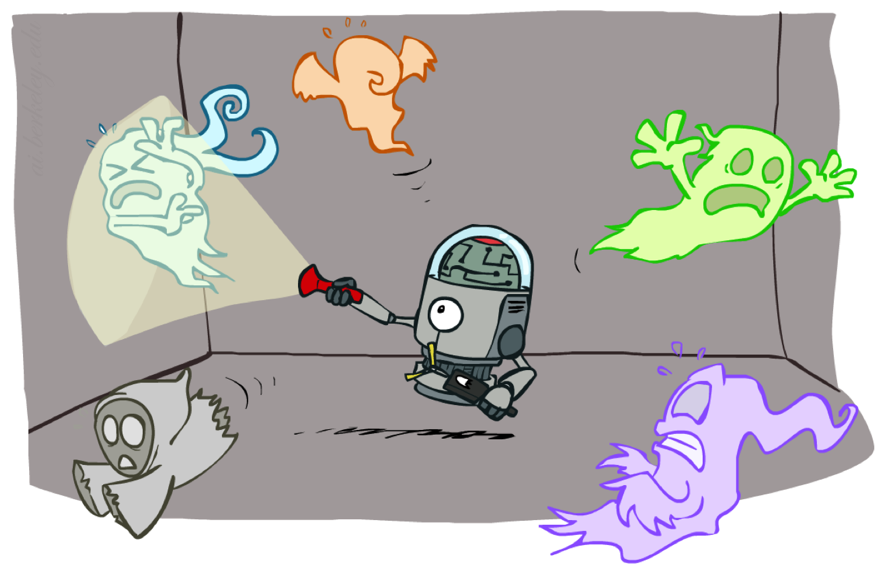 t =1
t =2
t =3
G1a
G2a
G3a
G1b
G2b
G3b
E1a
E1b
E2a
E2b
E3a
E3b
[Speaker Notes: Ghost A is aware of Ghost B’s previous location as well.]